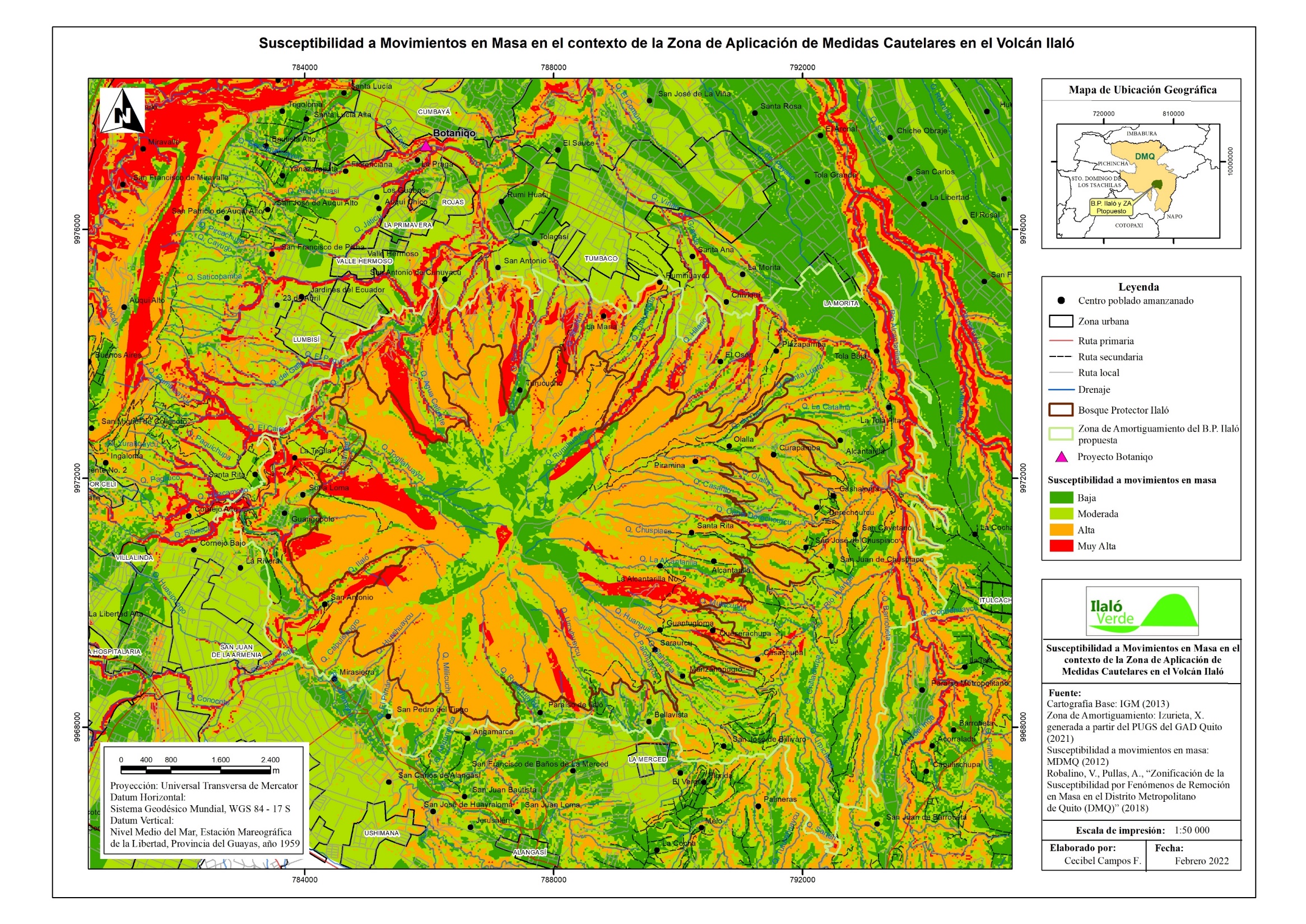 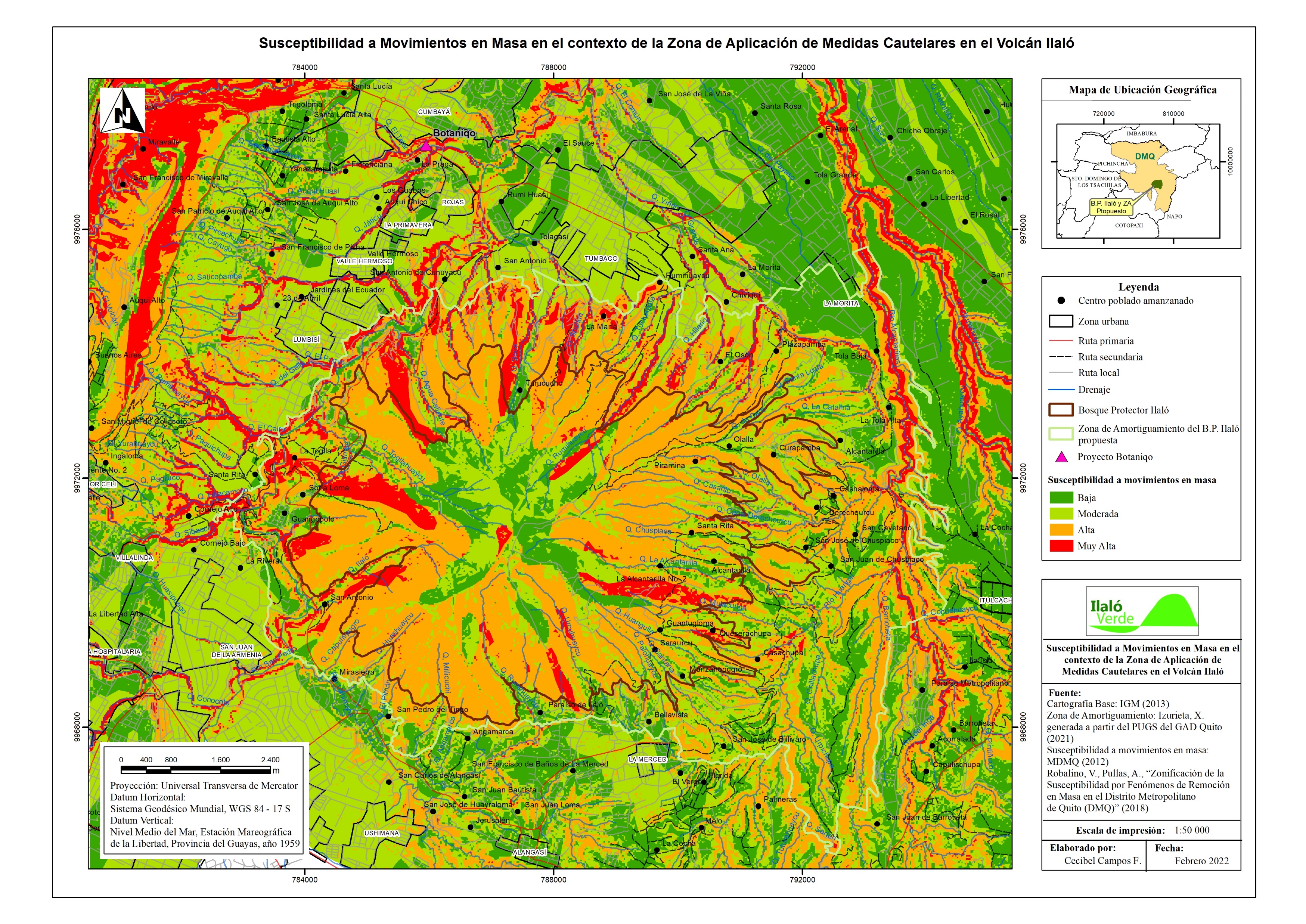 Susceptibilidad a movimientos en masa
Basado en mapas generados por el MDMQ  2012, 2018.
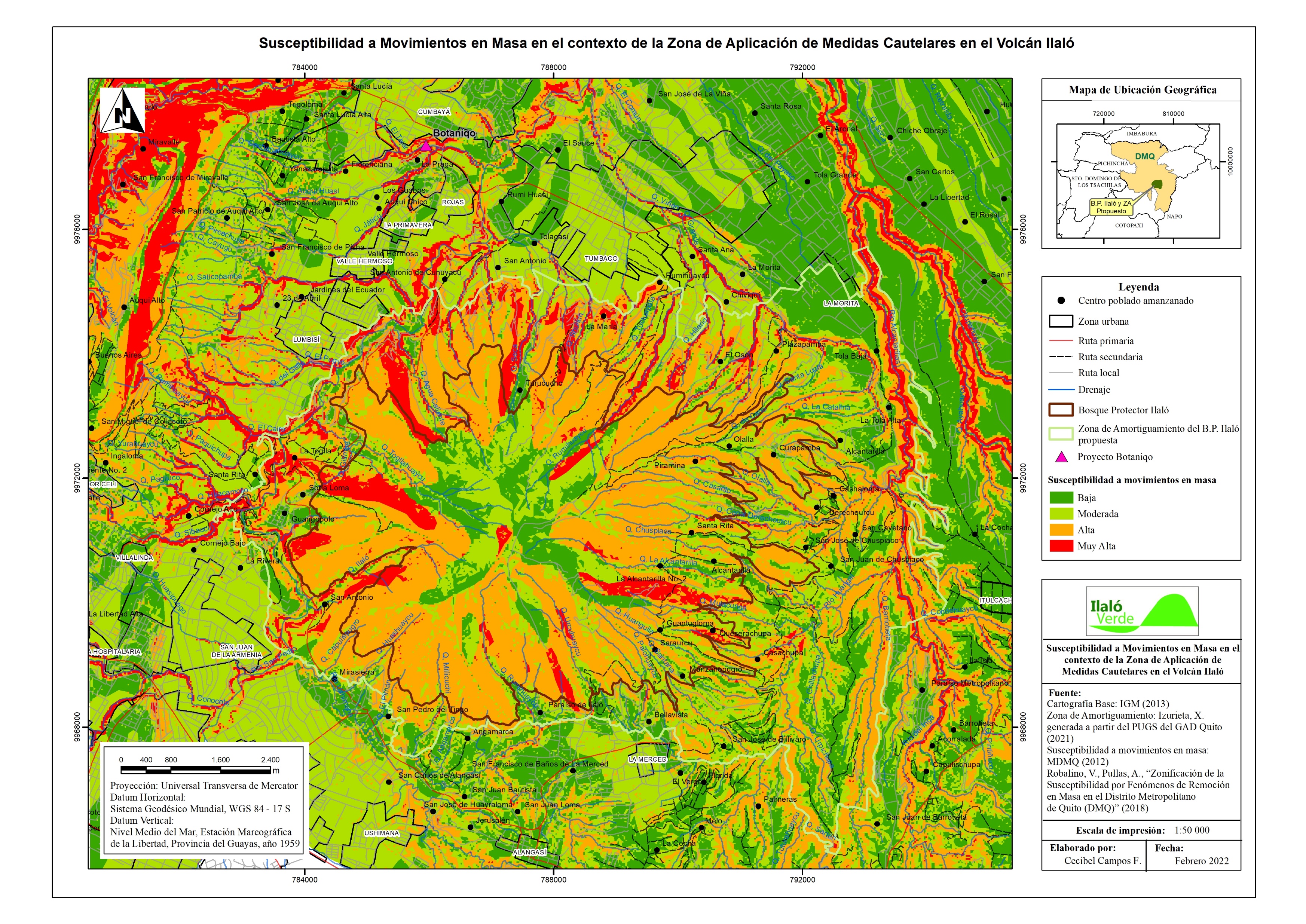 [Speaker Notes: La susceptibilidad expresa la facilidad con que un fenómeno puede ocurrir sobre la base de las condiciones locales del terreno. Así mismo, la susceptibilidad es una propiedad del terreno que indica qué tan favorables o desfavorables son las condiciones del terreno para que puedan ocurrir eventos de movimientos en masa.]
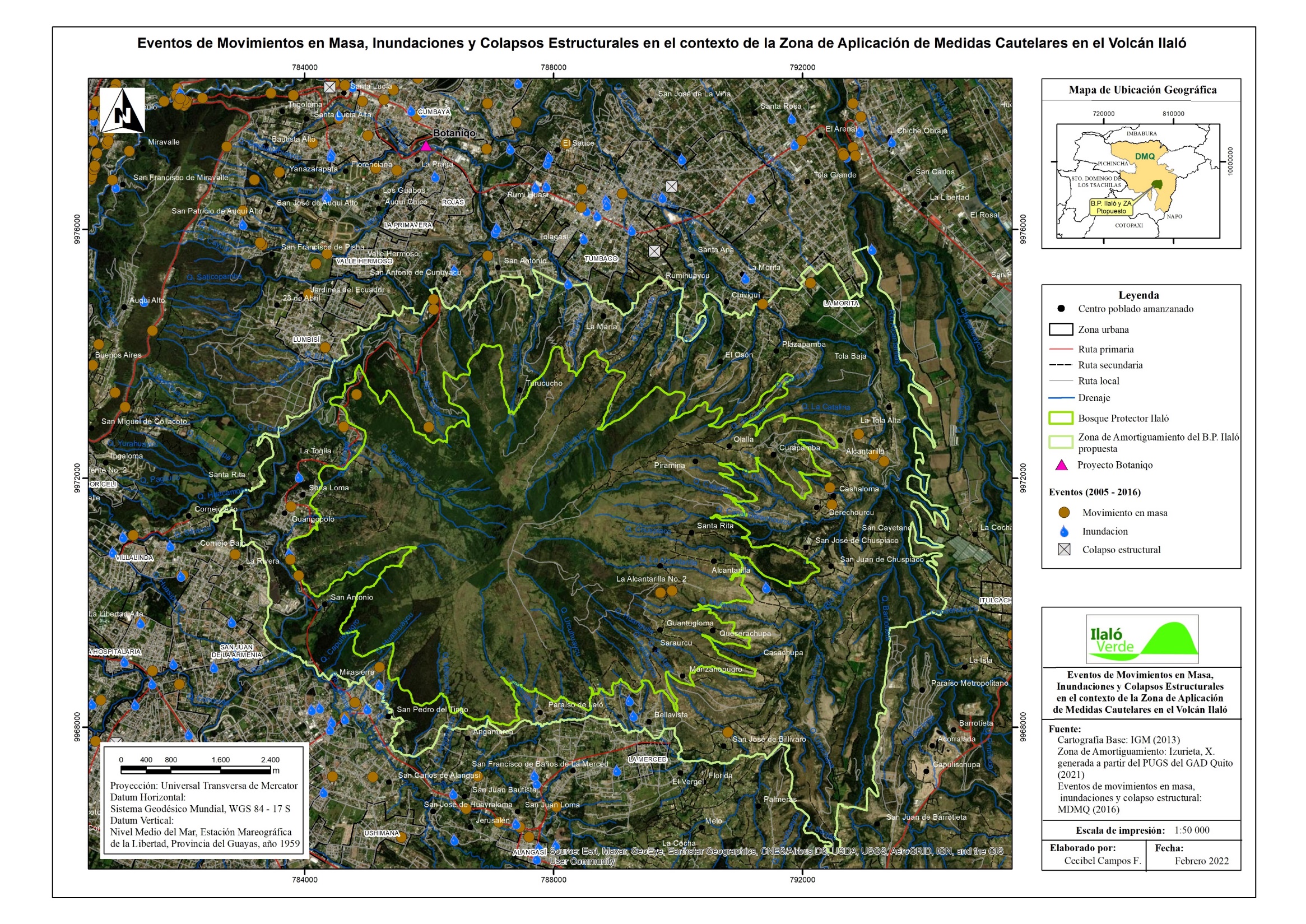 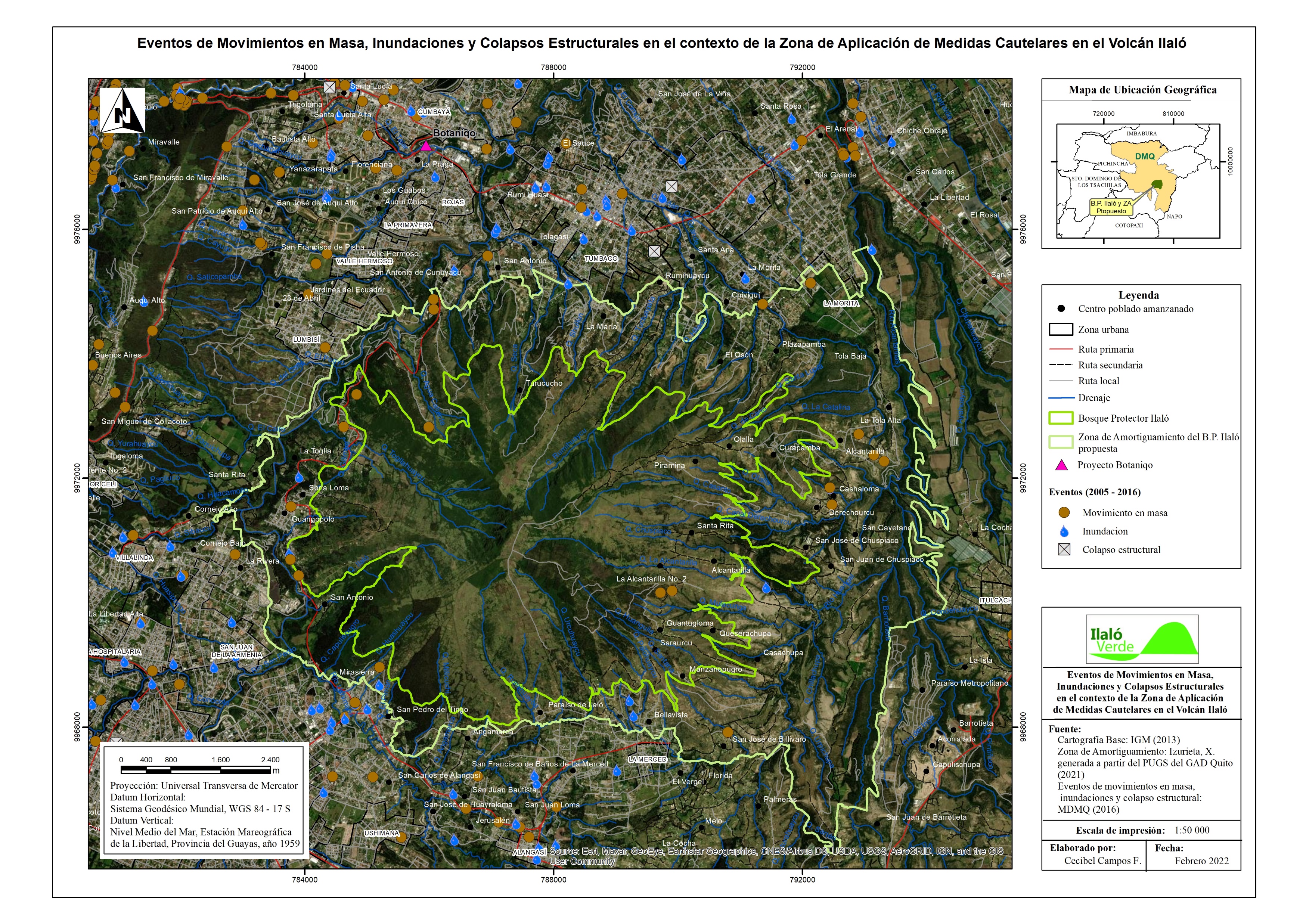 42 eventos extremos ocurridos en el lapso de 11 años
Eventos de movimientos en masa, inundaciones y colapsos estructurales entre 2005-2016
Alteración paulatina de los drenajes naturales de evacuación de aguas lluvias
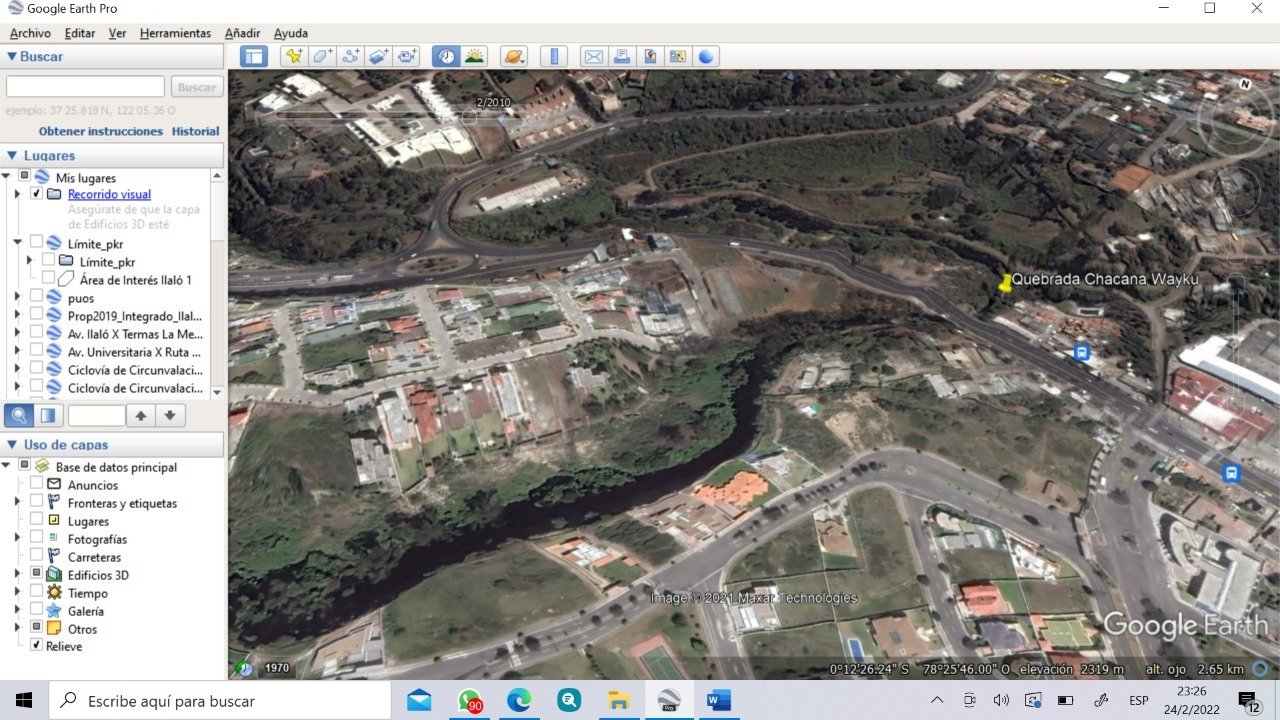 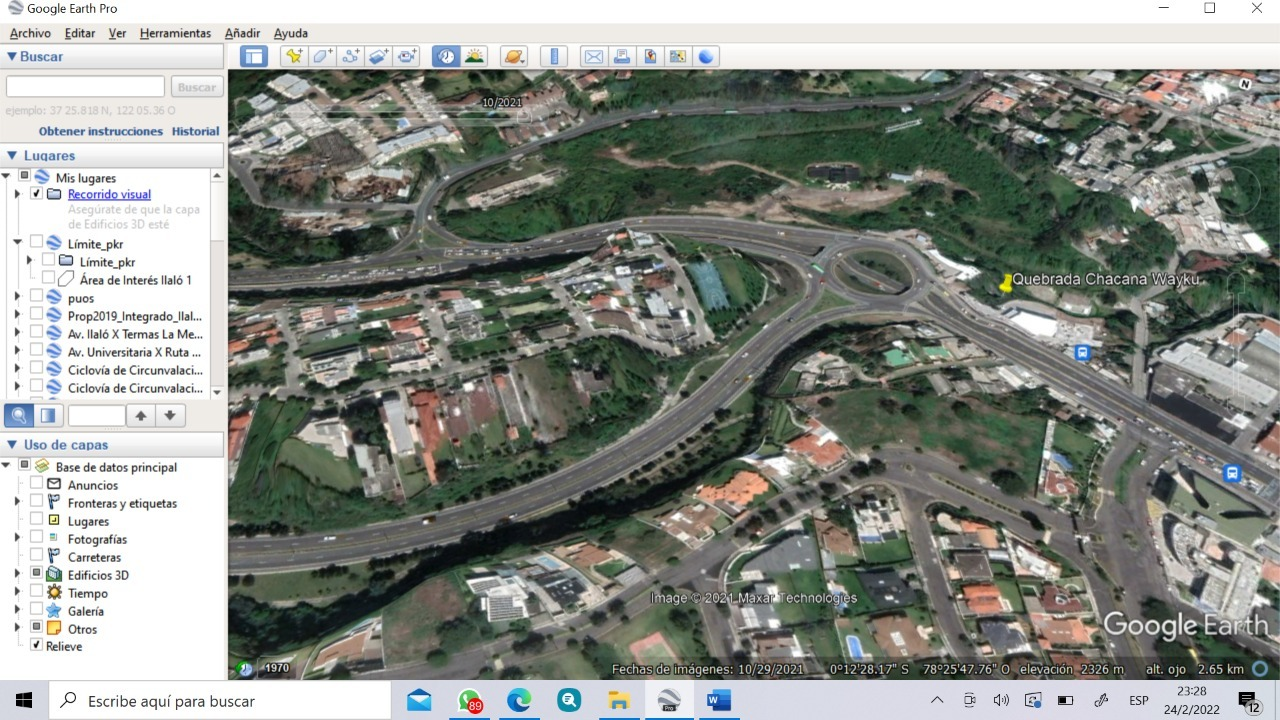 Botániqo
San Patricio
Santa Mónica
2010
2021
Situación actual de la quebrada del proyecto Botániqo
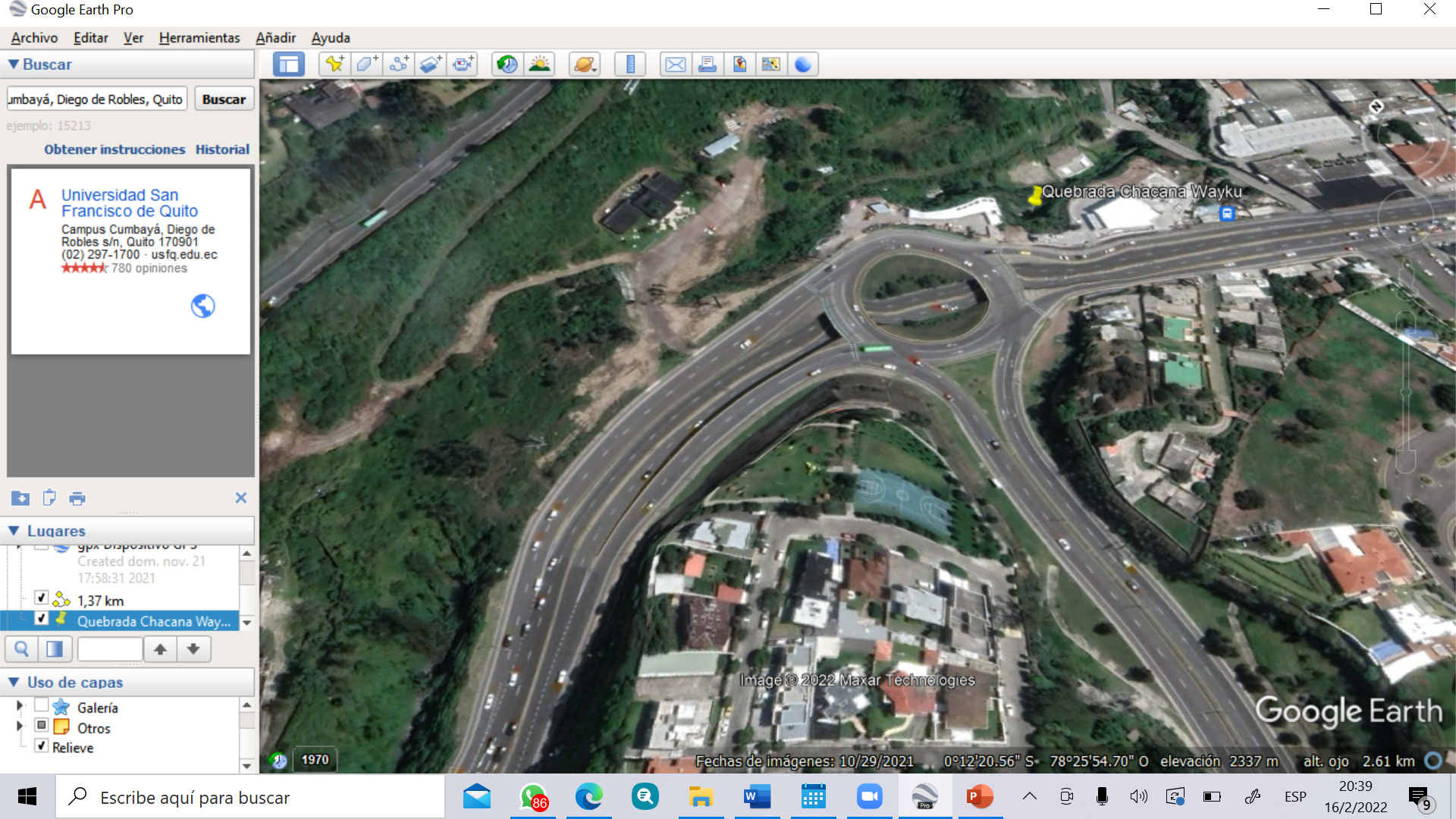 Quebrada viva
Quebrada rellena
Ruta de escorrentía de aguas en caso de precipitaciones excesivas
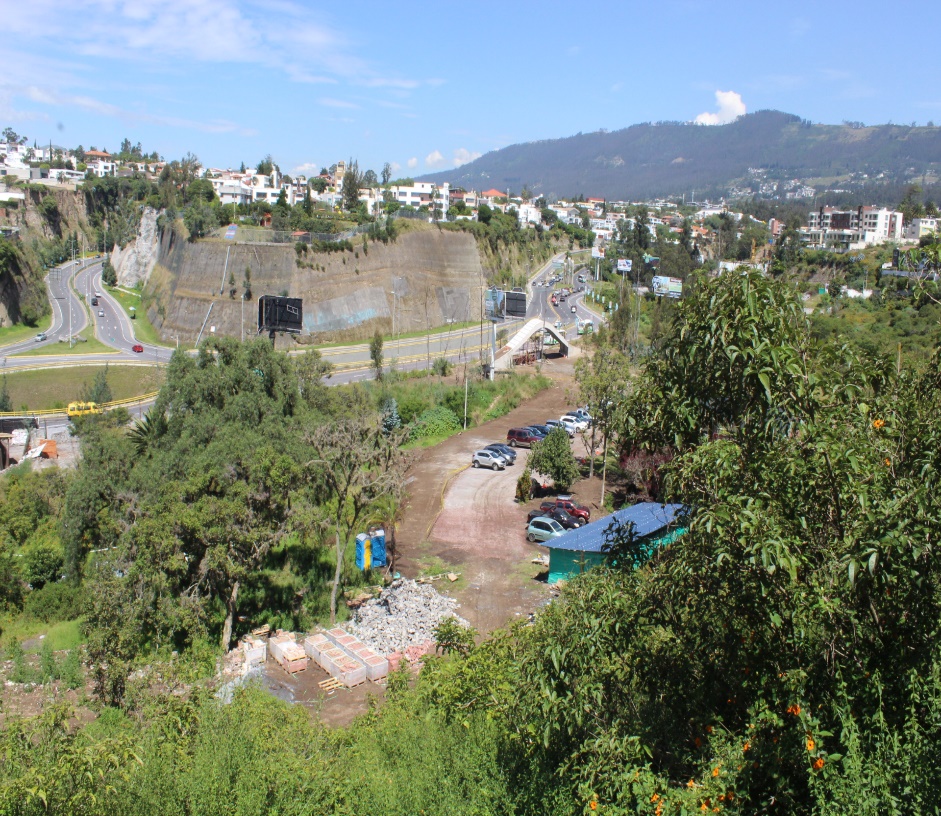 Quebrada viva